Client Perceptions of Consulting Study
2019
Summary of Findings
Key
Objectives
To understand client perceptions of consulting and what value it creates 
To understand how consulting is benefiting the private and public sector 
To gather feedback on future needs for external consulting support
Survey
The Management Consultancies Association, in conjunction with Market Research Agency, VIGA, polled a total of 250 industry decision makers for consulting services across the UK. Respondents were qualified on the basis of their company size, industry, experience, and relative decision-making authority.
The survey was carried out in September 2018.
Conclusions
Consultants are valued most when they deliver transformational support, knowledge transfer, efficiency and support with digital challenges.
81% of respondents stated consultants had met or exceeded their expectation 
The companies most using consulting services are in private health and life sciences firms followed by digital and technology and manufacturing companies.
Sample Make-Up & Methodology
Business size was calculated by the number of full time employees (FTEs), ranging from 250-500, through to 5,000+. Approx 61% of responses came from the UK’s largest business (>1,000 FTEs). Financial Services, Government/Public Sector, Manufacturing, Digital & Technology, Retail & Leisure, Energy & Resources, Transport, and Private Health & Life Science industries were all represented. We defined the sample by Influencer (e.g., Manager, supervisor), Senior Influencer (e.g., Senior Manager, VP, Director), and Leader (e.g., CXO, MD, President). 68% of the total sample fell into the Senior Influencer or Leader categories. We distributed the sample across various roles & responsibilities within the respective businesses. 25% of the sample was from the public sector, and 75% from the private sector.
Use of Consulting Services Across Businesses
Survey question: Does your organisation use the services of consulting firms?
84% of businesses polled used consulting services.

Use of consulting was relatively even across company size (both big and small).

Lowest use found among Transportation (71%) and Government & Public Sector (75%) segments.

Private Health & Life Sciences firms had the highest representation of use, with 100% of respondents indicating that their firms have leveraged consulting services, followed by Digital & Technology and Manufacturing segments, with 91% use respectively.
For non-users (16%), the bulk of respondents indicated that their organisations have refrained from using consulting services due to budgetary restraints and/or because they have an existing in-house solution.
Definition of Consulting
When asked their definition of consulting, The four leading definitions for consulting were “transformational support,” “external strategic advice,” and “innovation support,” and “support with digital & technology.” The key theme here is the need for forward-looking external help, especially as it relates to new development and keeping up with changes in technology.
*Respondents were able to select all options that apply.
Organisational Spend On Consulting Services
The bulk of respondents work at firms that spend less than £5M annually on consulting services (65%). Highest spend distributed across Private Health & Life Sciences, Financial Services, and Energy & Resources. A close fourth, predictably, is the Government & Public Sector segment.
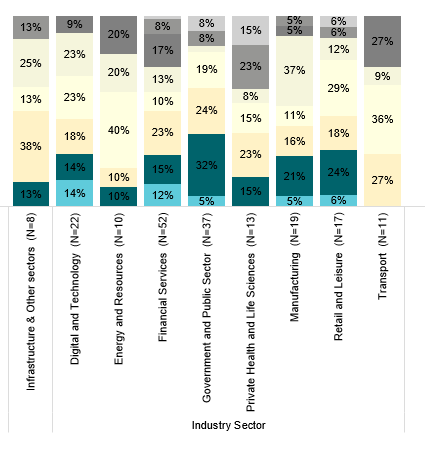 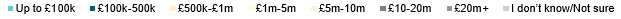 Types of Business Needs Where Consulting Services Are Necessary
Considered in the aggregate, we see a wide distribution across the varied list of business needs, with the highest representation in “business transformation” and “digital & technology advisory.” In looking  at the enterprise level businesses, we see a larger representation in the ‘business transformation’ need area among larger UK businesses, and much higher percentage of respondents acknowledging the need for help with ‘change management’ – an area that presents a much bigger issue the larger your business becomes.
In the Government & Public Sector segment, the biggest needs are business transformation, change management, and digital & technology advisory. Among the smallest organisations, the biggest needs are business transformation, quality management, and risk management.
*Respondents were able to select up 4 definitions.
What have businesses most valued in past projects & engagements?
Overwhelmingly, business influencers & leaders most value some form of transformational outcome. Achieving the objects mapped out for the engagement and overall learning came in as a close second and third, respectively.
*Respondents were able to select up 4 definitions.
What have public sector businesses most valued in past projects?
Survey question: What have you especially valued in the consulting projects you have commissioned?
Gaps in Consulting Services Offered
Very few respondents indicated that there are perceived gaps in the consulting services offered in relation to their needs when engaging consulting firms. Management Consultancies are largely keeping up with changes in the workforce, technology, and other disruptive forces.
Consulting Projects Commissioned vs. Relative Value Yield
81% of respondents polled indicated that their expectations had largely been met or exceeded during the consulting engagements they’ve experienced. Additionally, more than half of respondents have consistently had their expectations exceeded or substantially exceeded.
Respondents in the Manufacturing, Transport, and Energy & Resources verticals have had the most experiences where their expectations of value were substantially exceeded.
*Respondents were given 100 percentage points to allocate across the headings above, in a zero-sum format.
Emerging Business Challenges
Efficiency emerged at the forefront of foreseeable business challenges, followed by Brexit. In the Government & Public Sector segment, only 30% of respondents indicated Brexit as an emerging business challenge; whereas more than half of Financial Services and Manufacturing leaders see Brexit as a leading challenge. 65% of Government & Public Sector leaders see efficiency as a leading business challenge, followed by Recruitment & Retention.
*Respondents were able to select all options that apply.
Emerging & Future Business Needs Requiring Consultation
Digital & Technology advisory, along with Business Transformation & Strategy Advice are the leading future business needs that UK leaders predict. Public Sector & Private sector leaders alike have nearly identical future business needs in mind.
*Respondents were able to select all options that apply.
Managing Technology & Digital Disruption
80% of respondents indicated that technological and digital disruption pose a significant threat; albeit, only 10% see this is a critical challenge to manage. Financial Services, Digital & Technology, and Manufacturing verticals see tech changes and disruption as posing a bigger threat than all other business verticals. Generally, The Private Health & Life Science leaders seem least worried but had the highest percentage of respondents that indicated tech change and disruption as ‘critically important’ (15%).
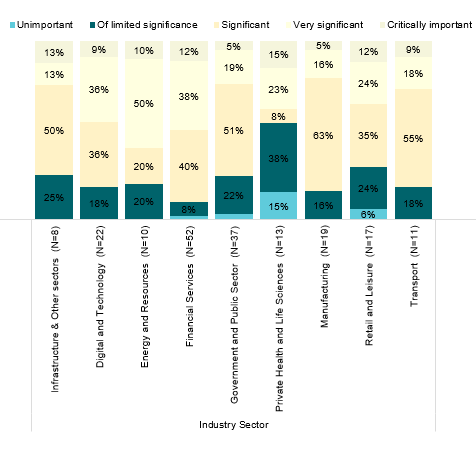 This Report was prepared for the Management Consultancies Association by VIGA. VIGA is a research & data collection consultancy headquartered in London. With a global audience access of 100M+ profiled respondents, we connect our clients with B2C, B2B, Healthcare, and key opinion leading populations around the world. Our clients leverage our proprietary survey tool, audience access hub, and dynamic data resources to solve sophisticated business challenges, conduct commercial & operational due-diligence, and garner insights on markets of interest.Our global team across the US & UK supports top tier management consultancies, leading financial institutions, corporate firms, and market research agencies. VIGA is a proud member of the Next 15 Communications family, a publicly traded holding company based in the UK.To learn more, please contact Steven Scott (steven.scott@VIGA.com).